Virtuali kumštinių pirštinių paroda “Šilta žiema”
Dalyviai: 7 klasių mokiniai
Parodos organizotorė: technologų mokytoja Ramunė Guogytė
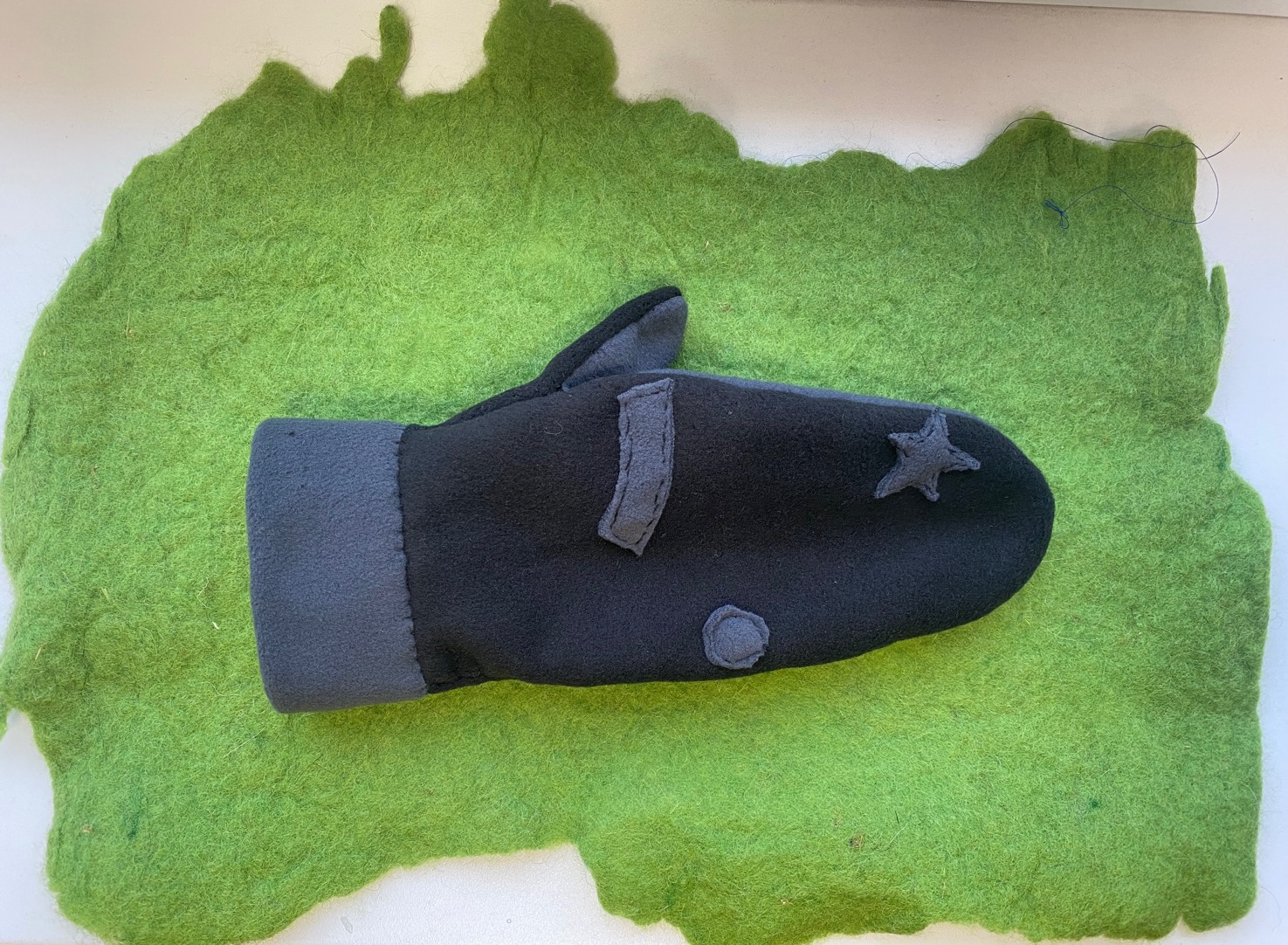 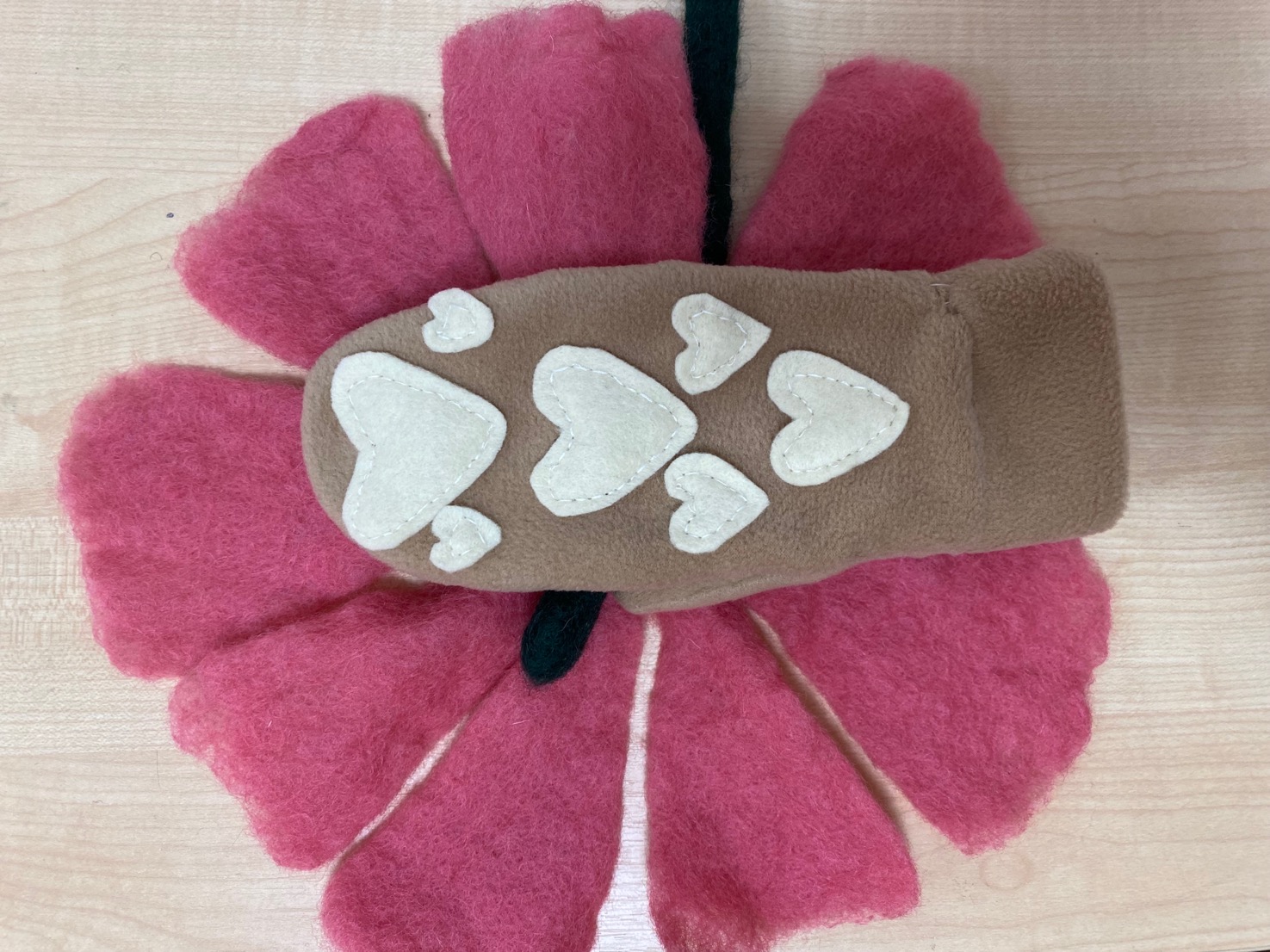 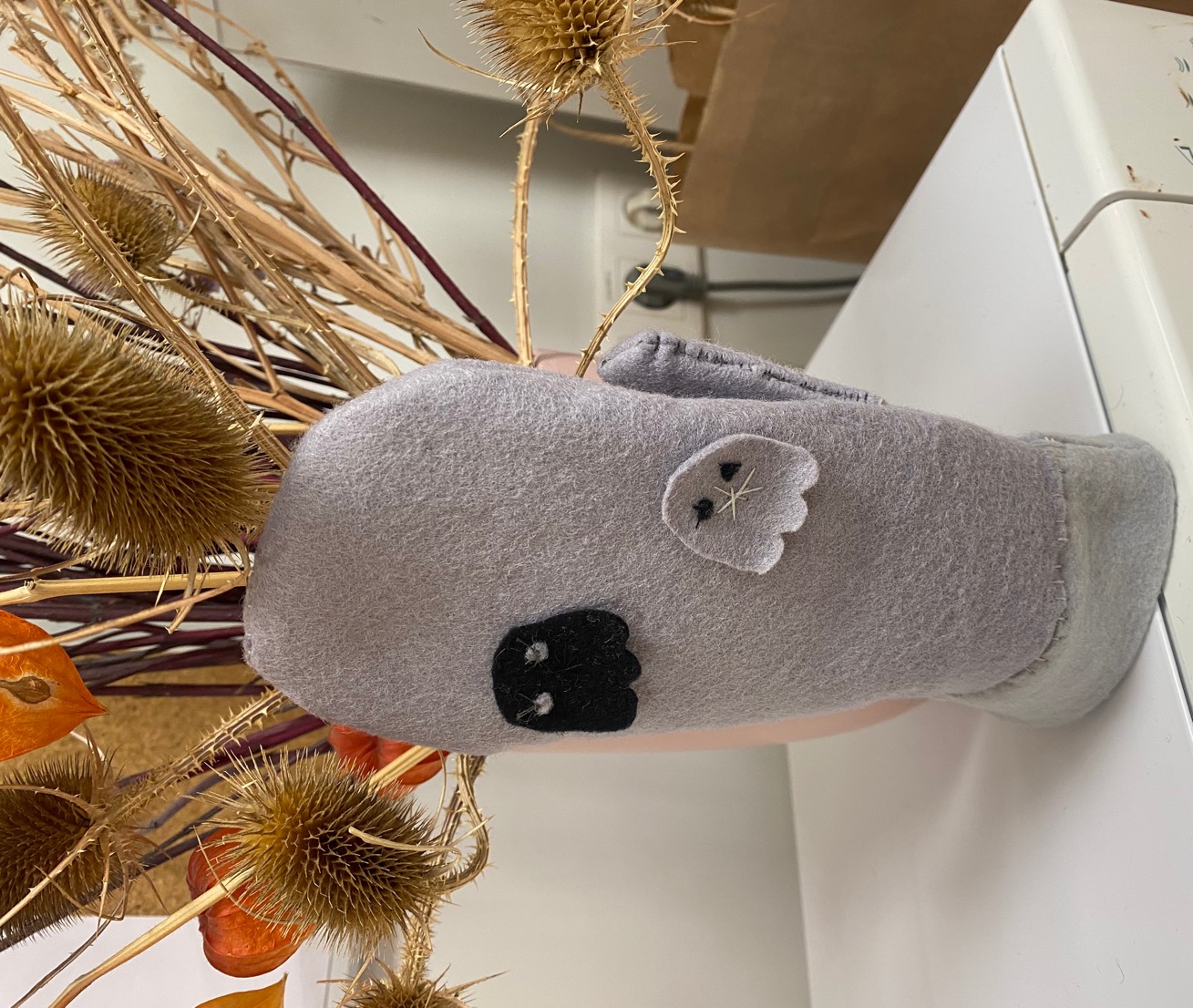 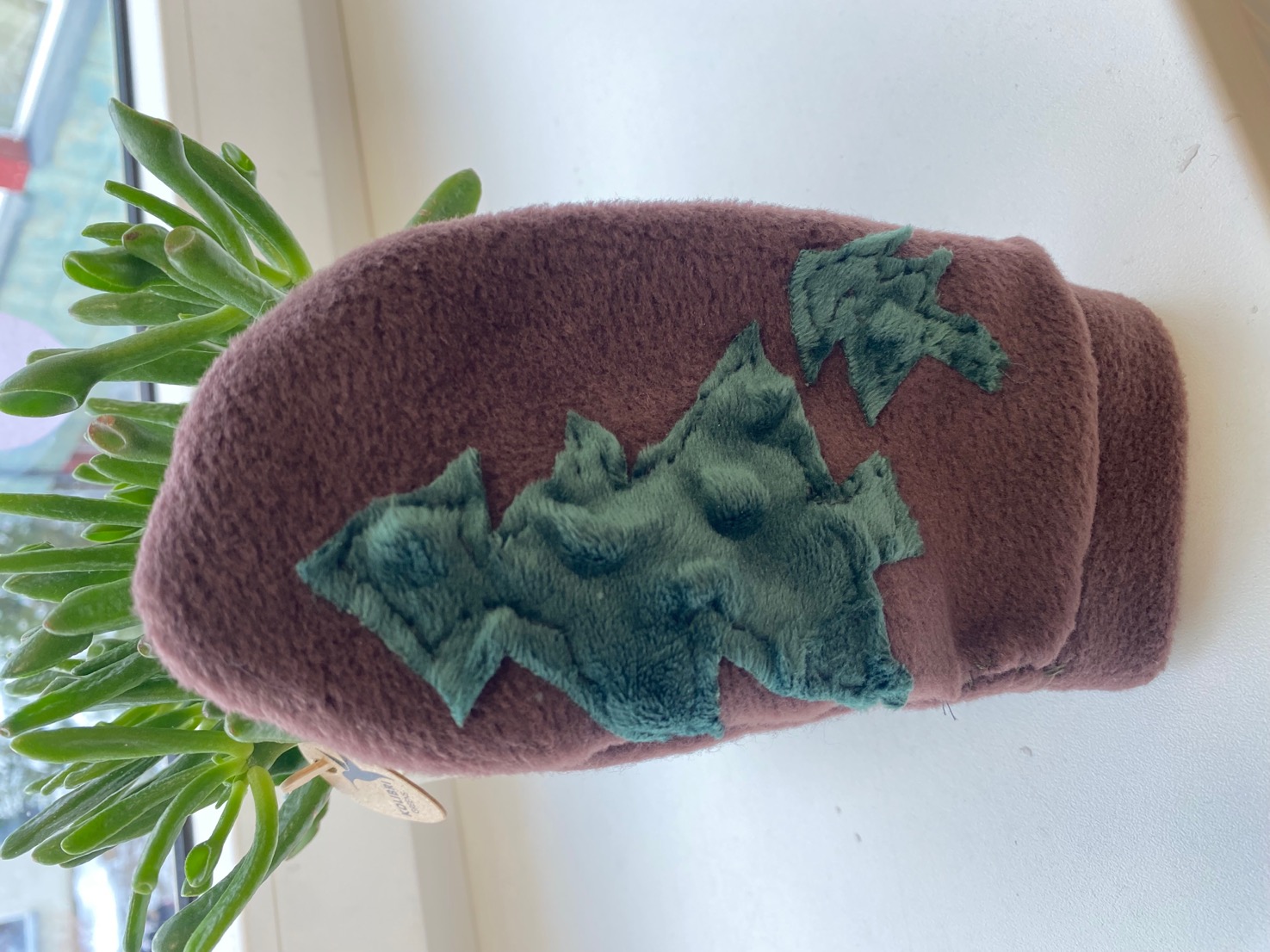 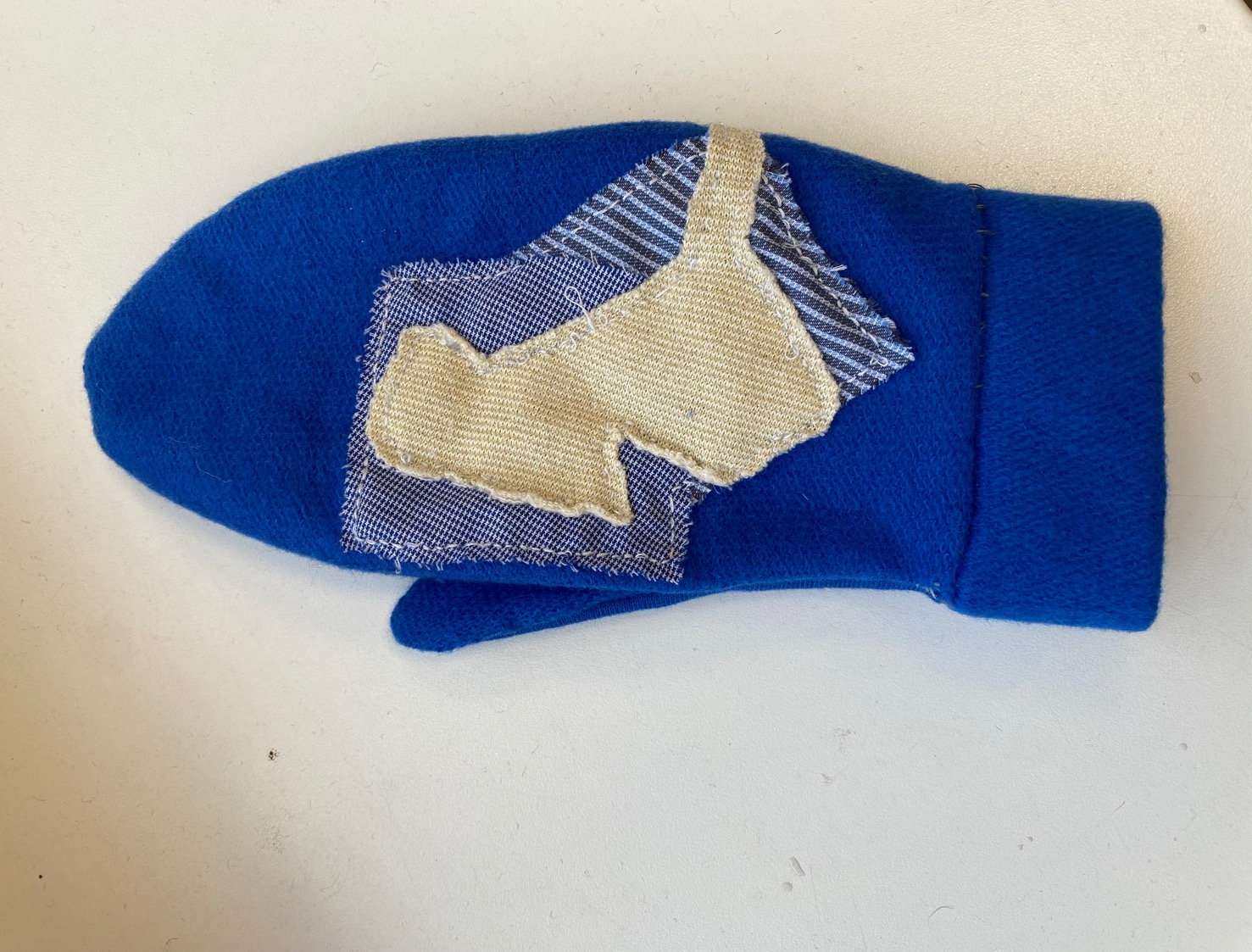 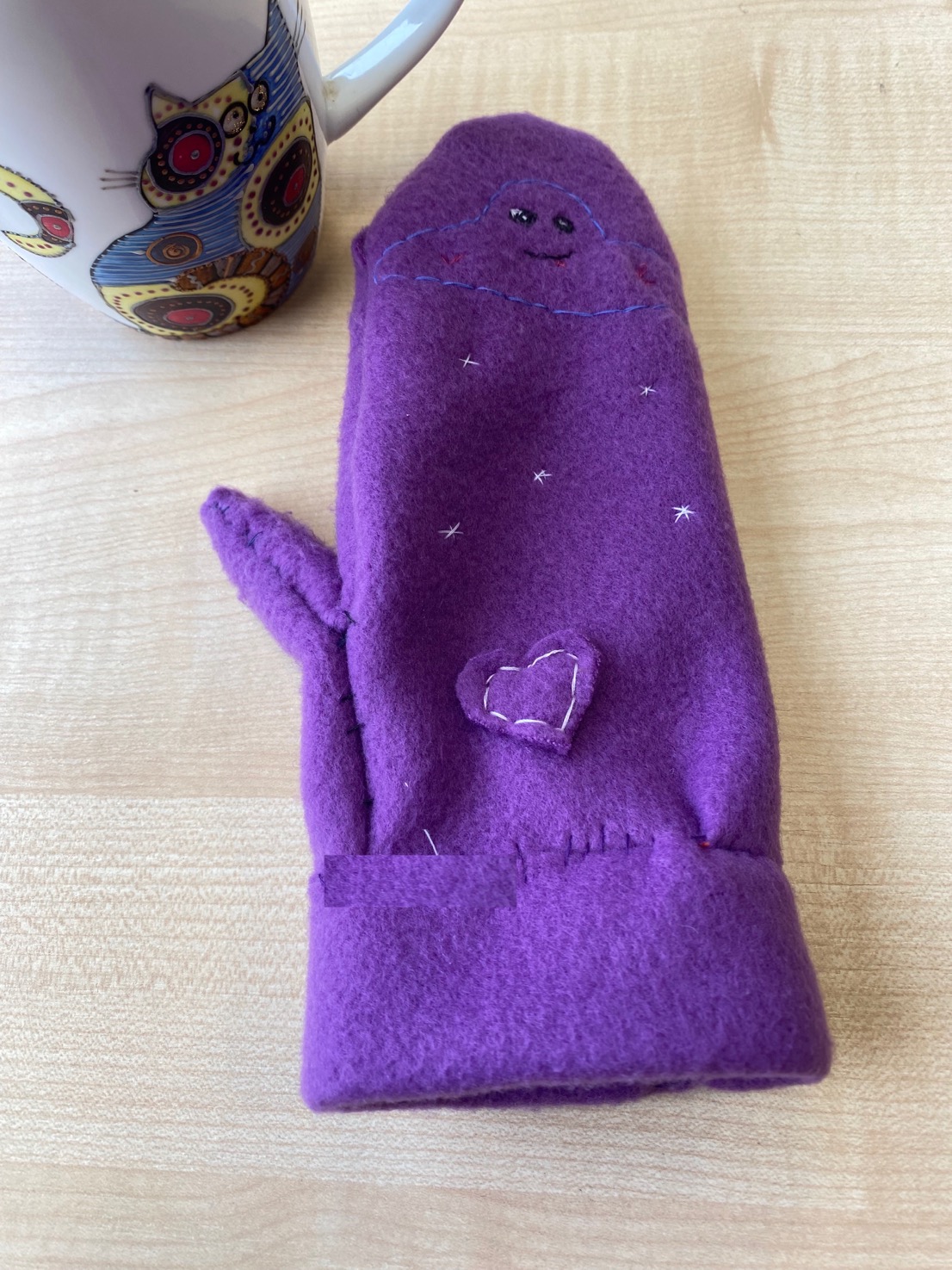 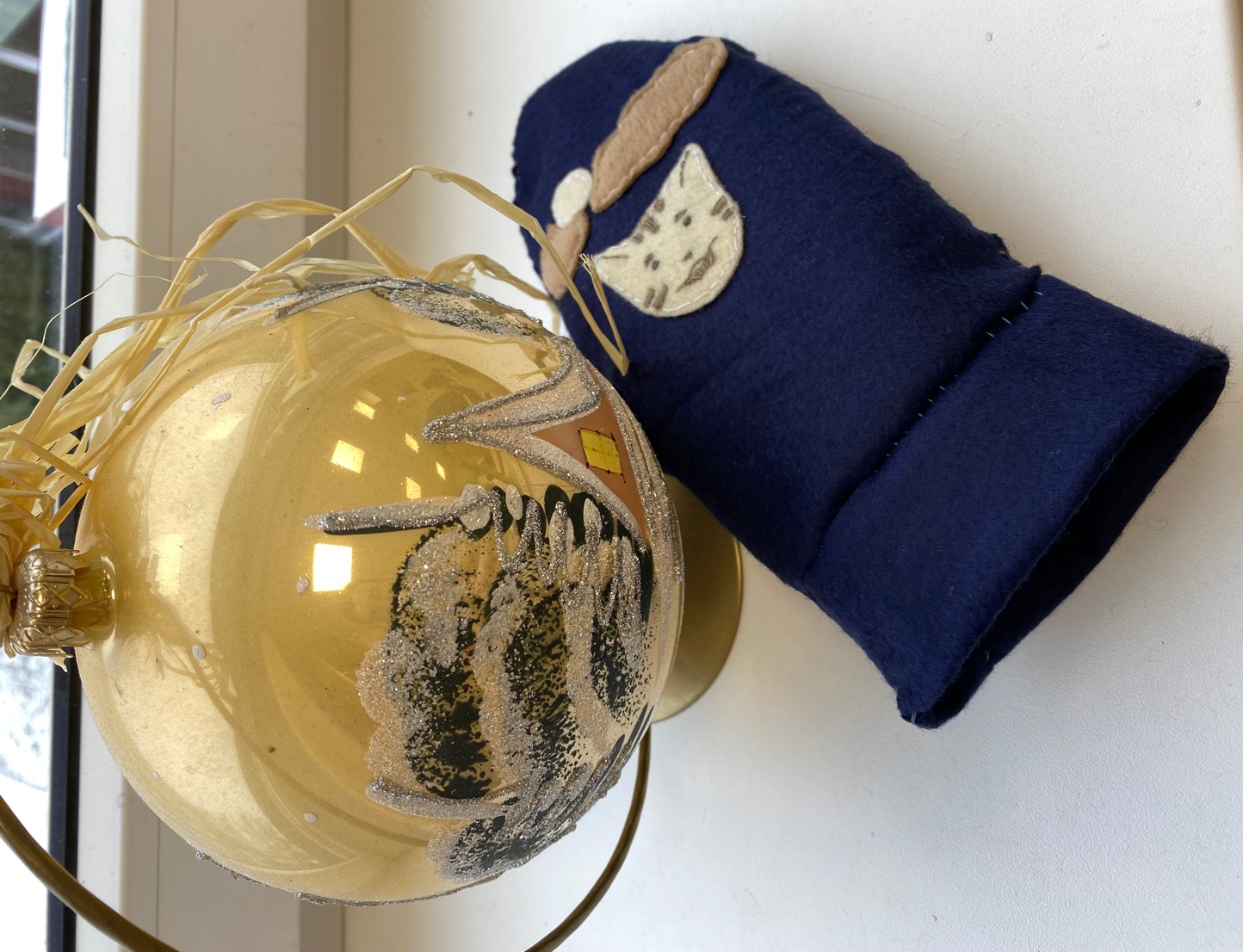 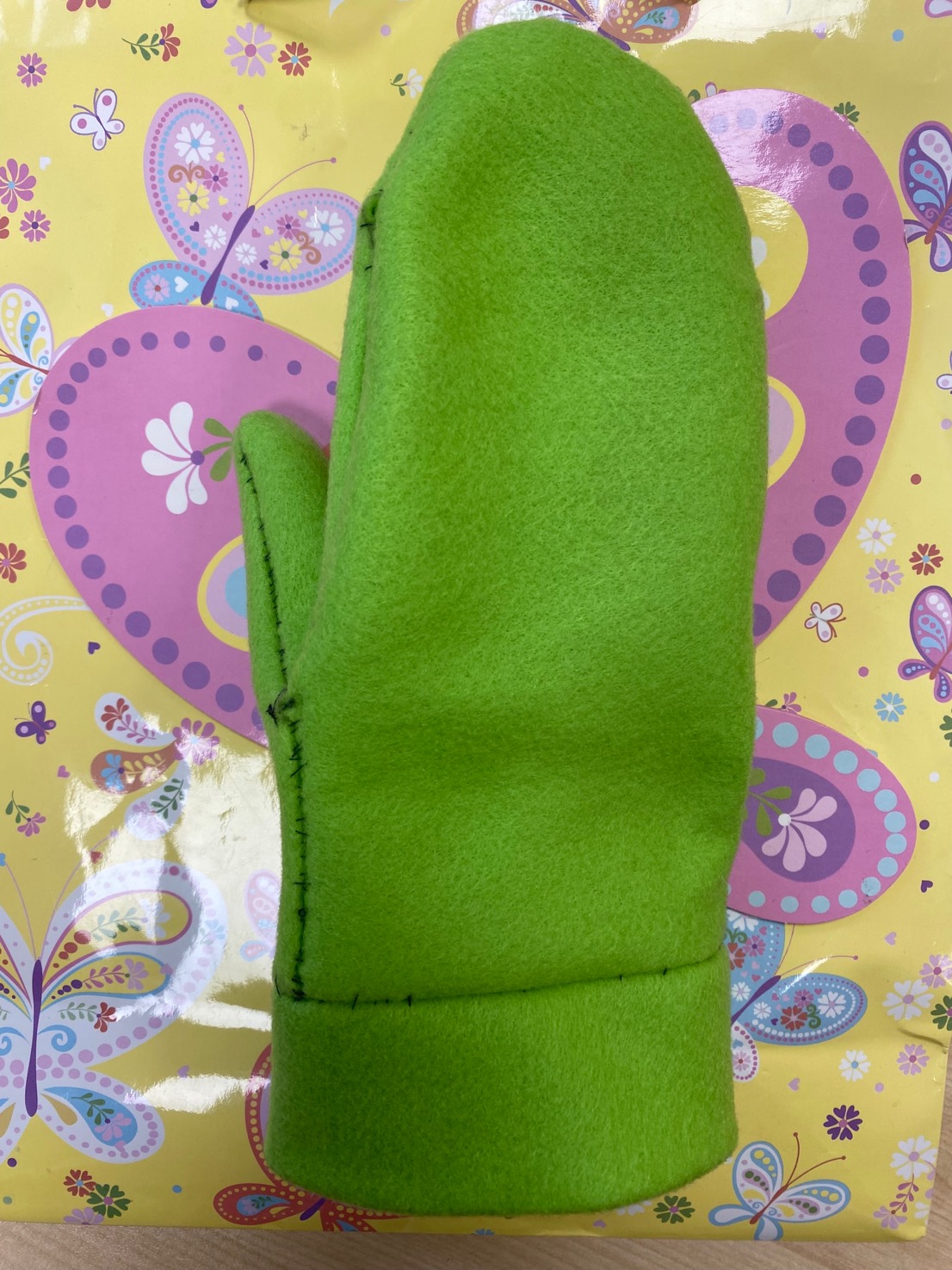 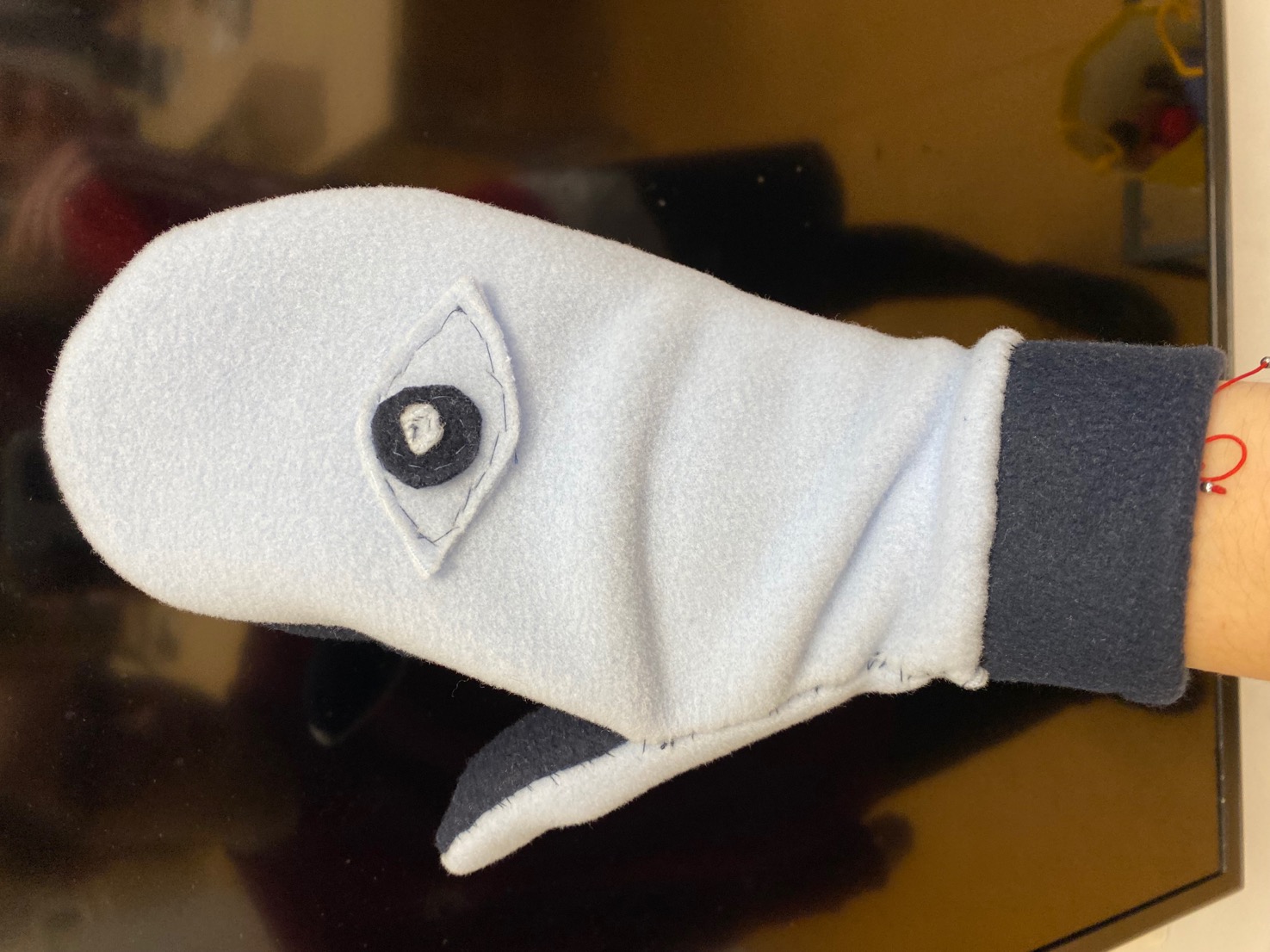 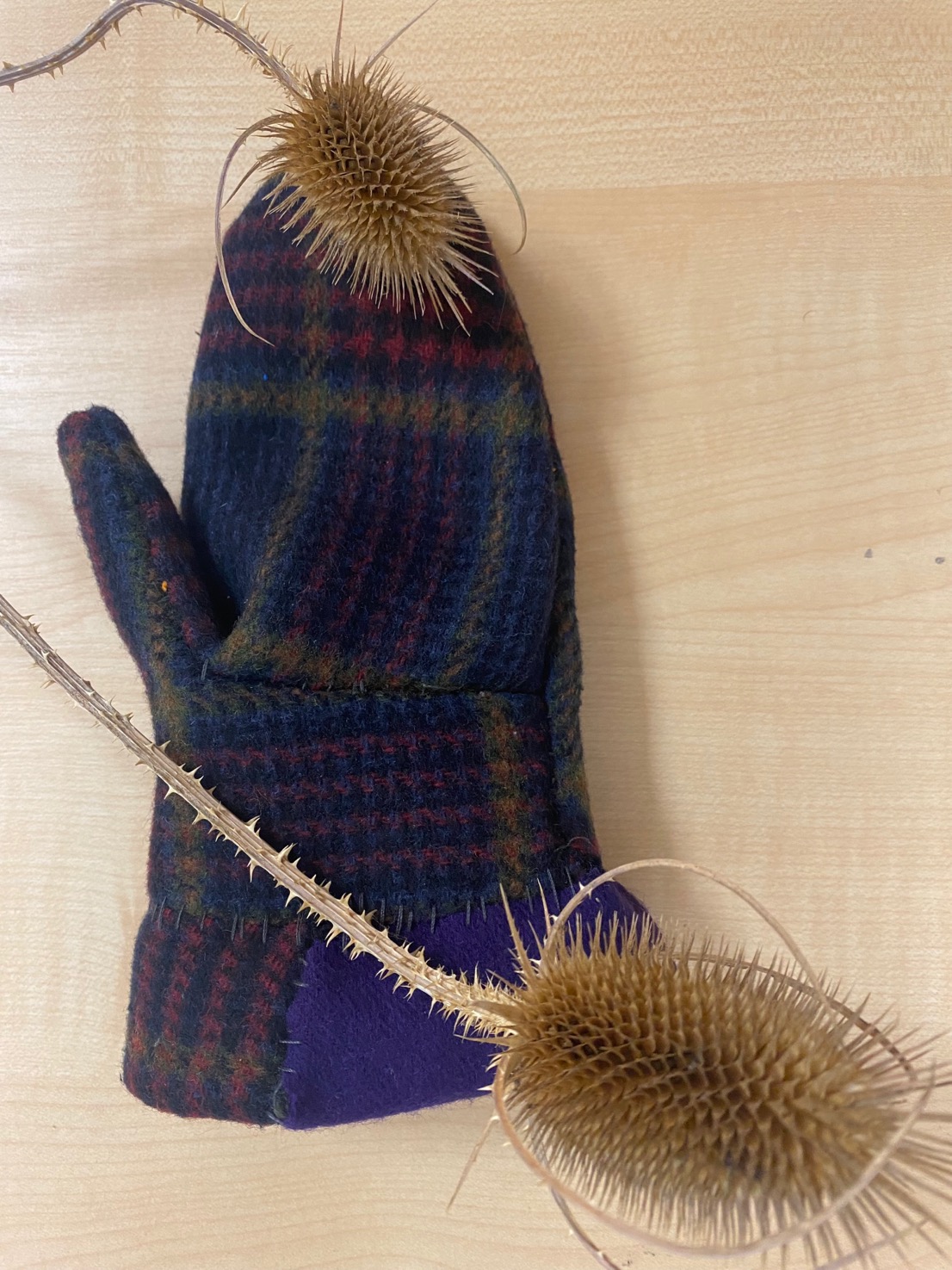